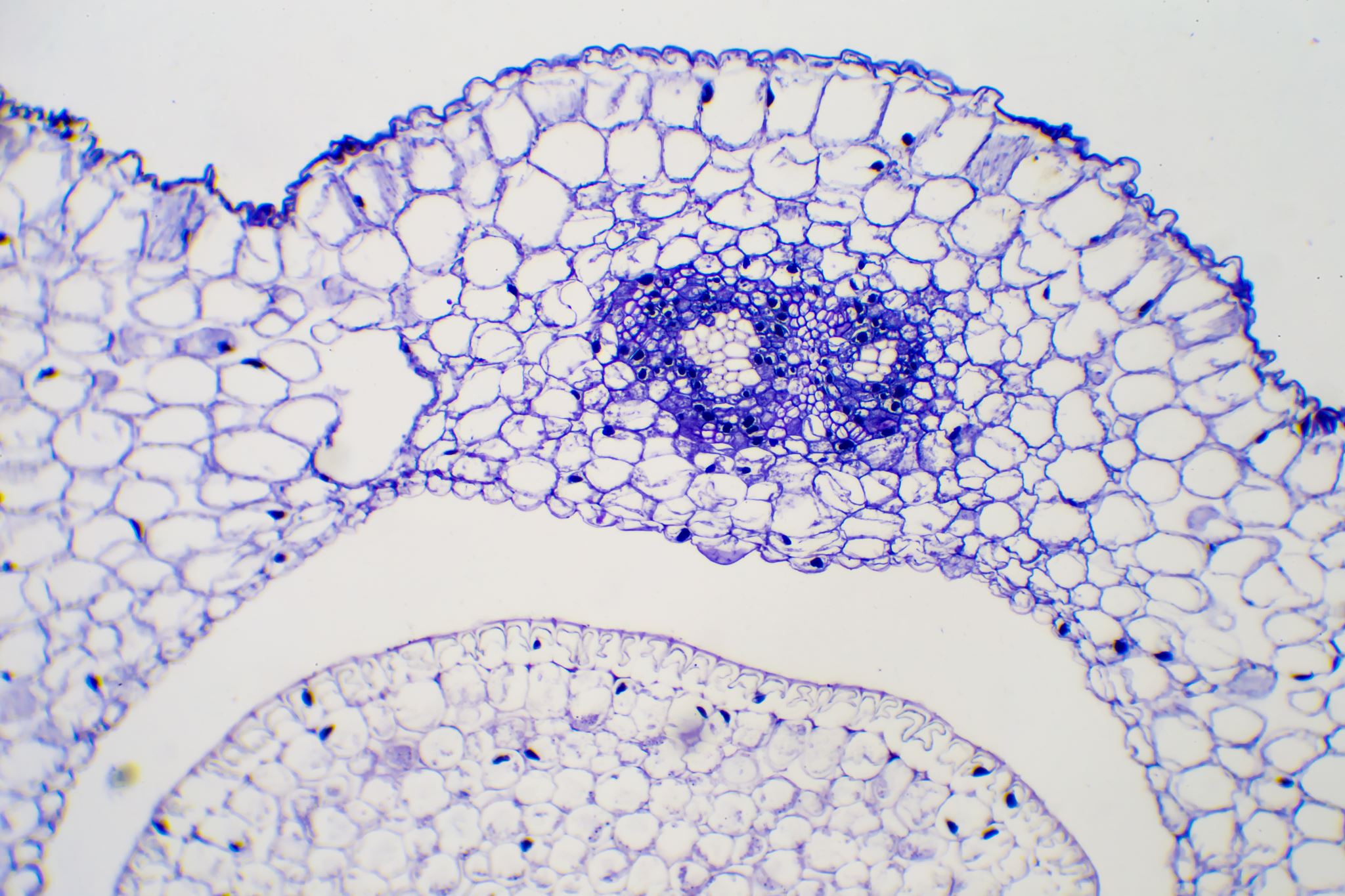 Post-OP Bile Leaks
Classification and Diagnosis
How often do they happen?
Significant leak in 1% of laparoscopic cholecystectomy
0.5% in open cholecystectomy
Who gets them?
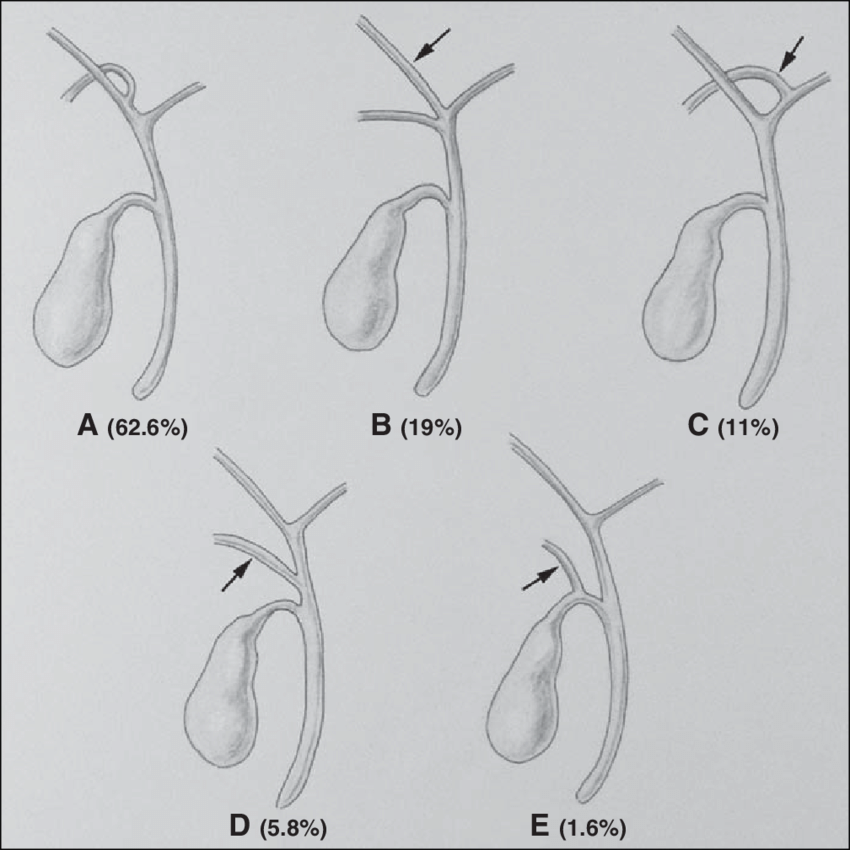 No age or gender predilection
Only obvious risk factor is presence of an accessory or anomalous bile duct





https://www.ncbi.nlm.nih.gov/pmc/articles/PMC3557131/#:~:text=Significant%20postoperative%20bile%20leak%20may,accessory%20or%20anomalous%20bile%20duct.
Santiago, Inês & Loureiro, Rui & Curvo-Semedo, Luís & Marques, Cristina & Tardáguila, Francisco & Matos, Celso & Caseiro-Alves, Filipe. (2012). Congenital Cystic Lesions of the Biliary Tree. AJR. American journal of roentgenology. 198. 825-35. 10.2214/AJR.11.7294.
Anomalous Duct Example
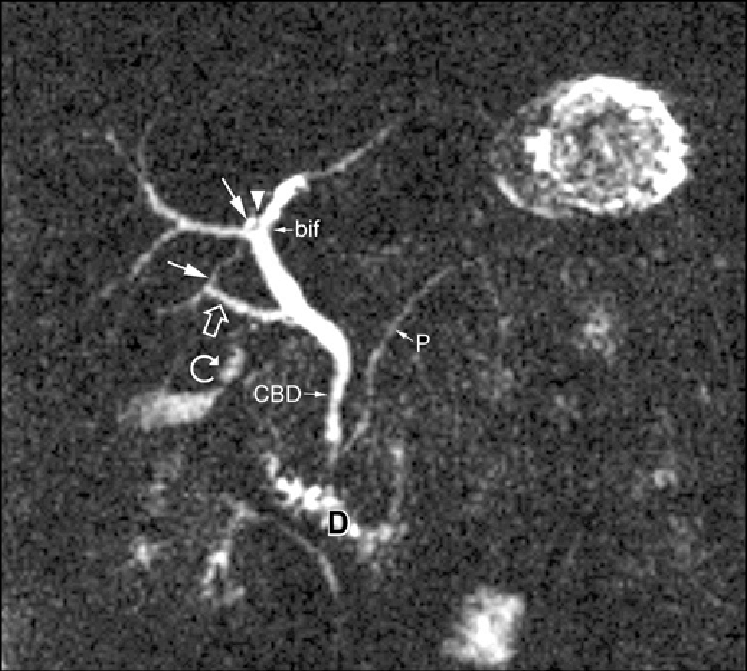 “Coronal thickslab MR cholangiopancreatography reveals dorsocaudal branch of right hepatic duct (arrows) draining into left hepatic duct (arrowhead). Aberrant right hepatic duct (open arrow) drains into common hepatic duct. Common bile duct (CBD), cystic duct (curved arrow), pancreatic duct (P), duodenum (D), and biliary bifurcation (bif) are noted.”
Santiago, Inês & Loureiro, Rui & Curvo-Semedo, Luís & Marques, Cristina & Tardáguila, Francisco & Matos, Celso & Caseiro-Alves, Filipe. (2012). Congenital Cystic Lesions of the Biliary Tree. AJR. American journal of roentgenology. 198. 825-35. 10.2214/AJR.11.7294.
Clinical Manifestations?
Persistent abdominal tenderness, generalized malaise, anorexia (nonspecific)
Interestingly: “Bile leak after surgery resulting in intraperitoneal bile collection is typically not contaminated by bacteria and usually does not result in severe bile peritonitis”
Timing: symptoms usually present within the first week but may present up to 30 days following the operation
How is it Diagnosed?
Bile duct injury can be ID’d intraop
Ultrasound can usually confirm
CT imaging if desired (can show biloma)
ERCP can both delineate site of leak AND be therapeutic
“ERCP image obtained in a 58-year-old man with abdominal pain after laparoscopic cholecystectomy demonstrates bile leakage from the cystic duct stump (arrow)”
Thompson, Colin & Saad, Nael & Quazi, Rehnuma & Darcy, Mike & Picus, Daniel & Menias, Christine. (2013). Management of Iatrogenic Bile Duct Injuries: Role of the Interventional Radiologist. Radiographics : a review publication of the Radiological Society of North America, Inc. 33. 117-34. 10.1148/rg.331125044.
Biloma CT
Imaging findings typically include:
Bile collection in gallbladder fossa
Small connection with the cystic duct remnant usually visible on MRCP

https://www.ncbi.nlm.nih.gov/pmc/articles/PMC3557131/#:~:text=Significant%20postoperative%20bile%20leak%20may,accessory%20or%20anomalous%20bile%20duct.
Weerakkody, Y., Jones, J. Biloma. Reference article, Radiopaedia.org. (accessed on 16 Mar 2022) https://doi.org/10.53347/rID-9840
Where is the leak?
68% from cystic duct remnant/stump
17% from ducts of Luschka
15% other
“Cystic duct leaks occur due to varying combinations of clip dysfunction or misplacement and necrosis or tearing of the cystic duct remnant proximal to the clip”
Classification
ERCP, Bismuth, and Strasberg
Bile Leak Grading
Low Grade Leaks
High Grade Leaks
Complete or near complete intrahepatic filling of contrast before extravasation
On ERCP, rapid extravasation of contrast on initial injection
Negligible intrahepatic filling prior to extravasation
Bismuth and Strasberg Classification
https://www.ncbi.nlm.nih.gov/pmc/articles/PMC3557131/#:~:text=Significant%20postoperative%20bile%20leak%20may,accessory%20or%20anomalous%20bile%20duct.
How is it treated?
WITH Significant Major Duct Injury
WITHOUT Significant Major Duct Injury
Surgical biliary reconstruction
Percutaneous drainage of biloma
ERCP with sphincterotomy
Temporary stent placement
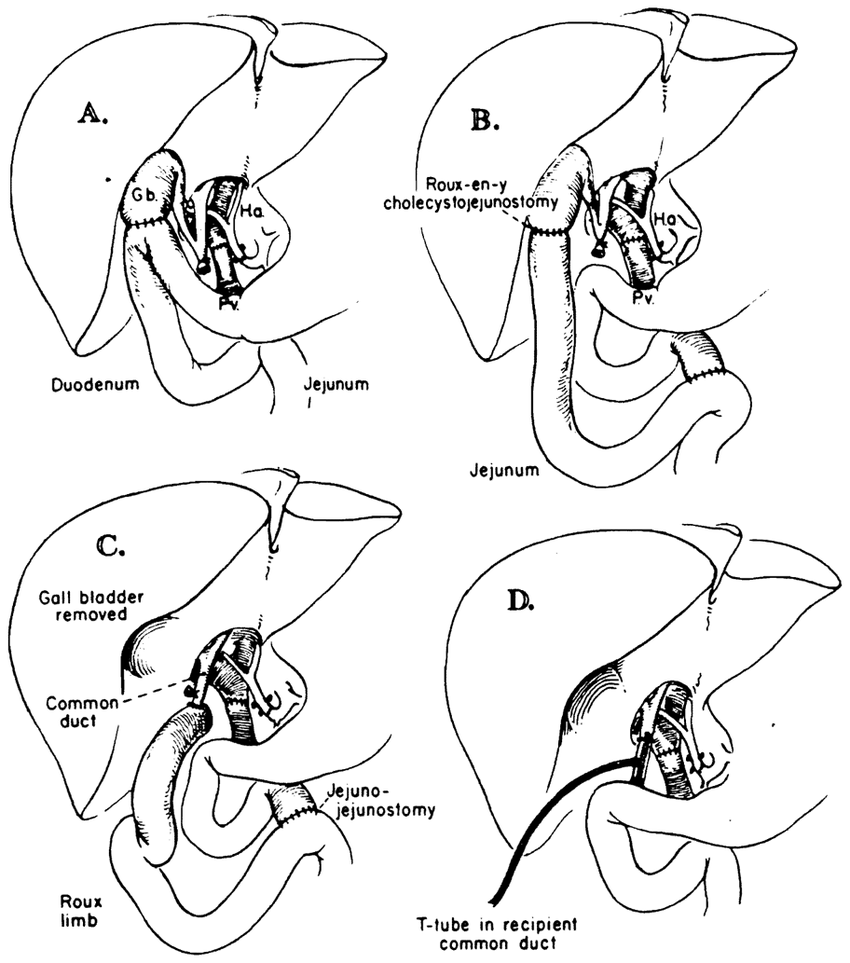 Putnam, Charles & Halgrimson, Charles & Koep, Lawrence & Starzl, Thomas. (1977). Progress in Liver Transplantation. World journal of surgery. 2. 165-75. 10.1007/BF01665073.
What are the outcomes?
https://www-uptodate-com.ezproxy1.library.arizona.edu/contents/complications-of-laparoscopic-cholecystectomy?sectionName=DIAGNOSIS%20AND%20MANAGEMENT%20OF%20BILIARY%20INJURIES&search=bile%20duct%20leak&topicRef=637&anchor=H10&source=see_link#H10